Лекція КСВ як складова стратегії управління організації
План
Напрями КСВ у стратегічному розвитку організації 
КСВ і стратегічне управління компанії (моделі М. Портера і М. Креймера)
3. Виміри стратегічного СВБ (Л. Бурк і Д. Логздон)
4. Модель оцінки внутрішніми і зовнішніми стейкхолдерами діяльності корпорації (Х. Джонсон)
«Нове розуміння» КСВ
П. Дракер 
[P. Drucker] (1984 р. )
«Переосмислення корпорації: менеджмент заінтересованих сторін і організаційне багатство» (2002 р.)
Дж. Пост, Л.Престон і С. Сакс 
(Post, Preston, Sachs)
М. Портер [M. Porter],
засновник галузевої концепції стратегічного управління
(2003 р.)
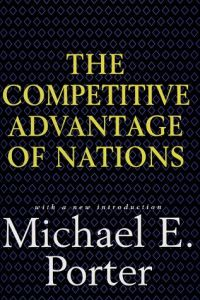 Напрями  КСВ у стратегічному      розвитку        корпорації
Реалізація КСВ у внутрішньому середовищі (розвиток людських ресурсів організації)
Реалізація КСВ у внутрішньому середовищі 
(розвиток людських ресурсів організації)
Реалізація КСВ у зовнішньому середовищі підприємства
Реалізація КСВ у зовнішньому середовищі підприємства
Механізм КСВ в системі стратегічного управління організації
Механізм КСВ в системі стратегічного управління організації
КСВ і стратегічне управління компанії
Моделі М. Портера і М. Креймера
КСВ і стратегічне управління компанії
Моделі М. Портера і М. Креймера
Виміри стратегічної КСВ (Л.  Бурк і Дж. Логздон)
Модель оцінки діяльності корпорації внутрішніми і зовнішніми стейкхолдерами ( Х. Джонсон)
Рівень протиправності /безвідповідальності
Рівень   законослухняності
Рівень   фрагментарності
Рівень   стратегічний
Рівень   усебічної підтримки суспільства